Nové trendy v požární bezpečnosti staveb
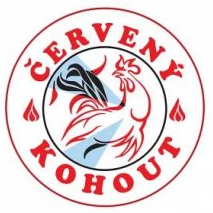 ČERVENÝ KOHOUT 2023	      
ČESKÉ BUDĚJOVICE      
04/2024
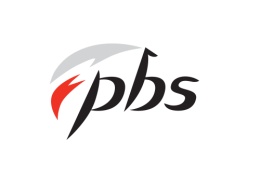 Požární bezpečnost staveb s.r.o. Plzeň 04/2024, Ing. Petr Boháč
1
[Speaker Notes: Ing. Petr Boháč, Požární bezpečnost staveb s.r.o., Plzeň]
Struktura / osnova ... NOVÉ TRENDY (RU)
RÚ agentury ČAS
Požární bezpečnost budov s ohledem na elektromobilitu a domácí bateriová úložiště
Vytvoření normativních podmínek požární bezpečnosti pro větší využití dřeva ve stavebnictví
NOVÝ TREND – WORKSHOPy – ZAPOJENÍ VEŘEJNOSTI

ČSN 73 0847

ČSN 73 0875

ČSN 73 0802
2
Požární bezpečnost budov s ohledem na elektromobilitu a domácí bateriová úložiště
ŘEŠENÉ OBLASTI
Bateriová úložiště
Elektromobilita
Fotovoltaické systémy

ČAS
Celkem = 2 roky (už se začalo) ;-)
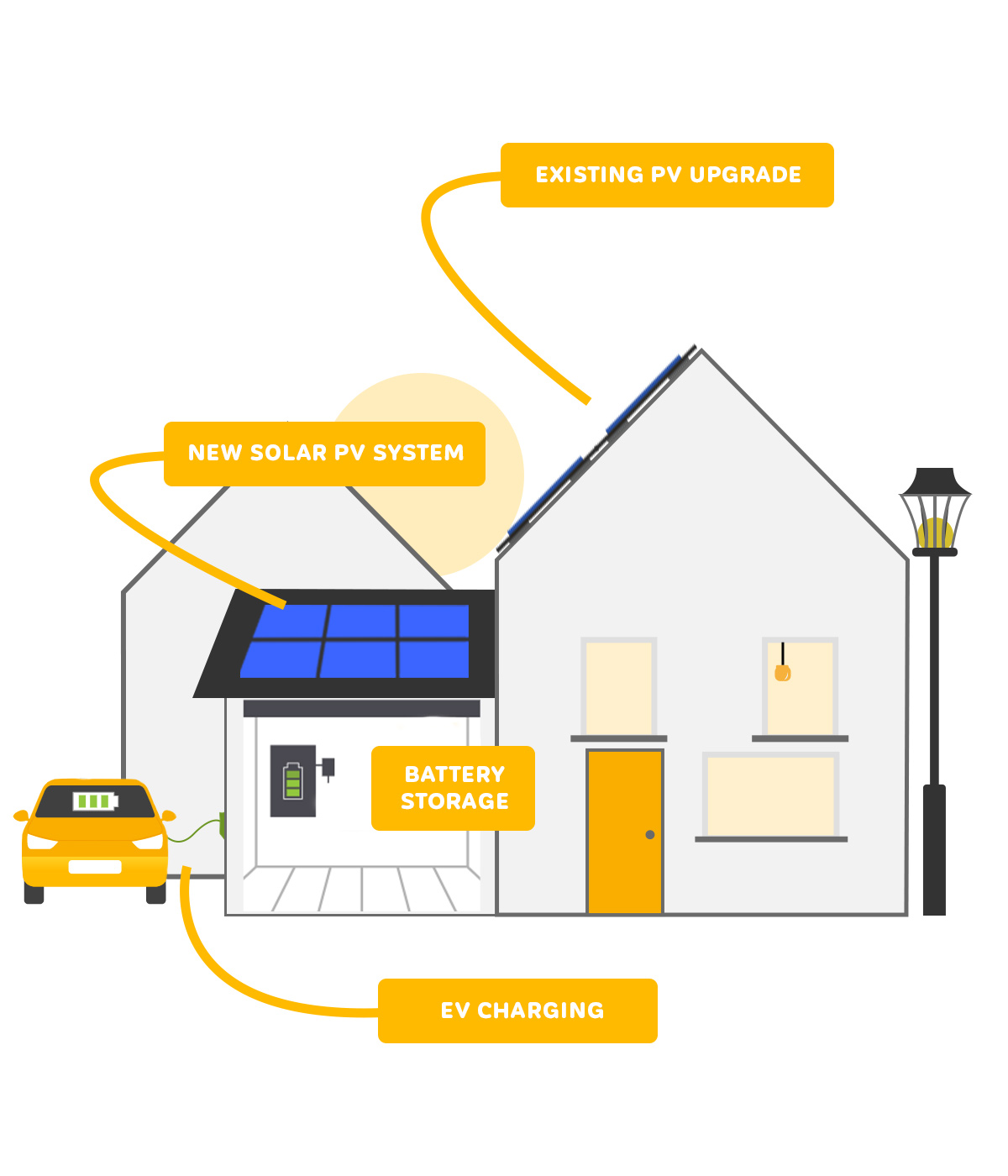 https://www.solarcentric.co.uk/
Požární bezpečnost budov s ohledem na elektromobilitu a domácí bateriová úložiště
ČSN P 73 0847
nová / změna  ….. (P) …..

ČSN 73 0838 (příloha I ČSN 73 0804)   
nová  …. Vyhl. č. 23/2008 Sb.)…..

………… příp. nová ČSN …. BATERIOVÁ ÚLOŽIŠTĚ (není v 73 0847)

ČSN 73 0802
pn, an, ….. (ČSN 73 0838)
Požární bezpečnost budov s ohledem na elektromobilitu a domácí bateriová úložiště
ŘEŠITELSKÝ KOLEKTIV (pod ČVUT / UCEEB)
doc. Ing. Vladimír Mózer, PhD., vedoucí týmu / specializace požární bezpečnost
Ing. Pavel Hrzina, PhD.  specializace elektrotechnika
Doktorand / Vědecký pracovník 
Zástupci relevantních dotčených organizací:
Hasičský záchranný sbor ČR
Profesní asociace
Pojišťovatelé
ČAS + TNK 27
ČKAIT
a další…
Vytvoření normativních podmínek požární bezpečnosti pro větší využití dřeva ve stavebnictví
START = 26. 9. 2023 od 17:00, PSP (politika?)
Vláda ČR, Poslanecká sněmovna PČR
ČAS
ČKA
HZS ČR
MPO
Nadace Dřevo pro život
Platforma pro udržitelné stavebnictví ze dřeva
Státní fond životního prostředí
UCEEB - Univerzitní centrum energeticky efektivních budov ČVUT v Praze
6
Vytvoření normativních podmínek požární bezpečnosti pro větší využití dřeva ve stavebnictví
Poslední doba = veřejnost to vnímá
Vytvoření normativních podmínek 
NENÍ VYTVOŘENÍ NORMY


VÝSLEDEK = DOPORUČENÍ

OBLASTI - NAVRHOVÁNÍ „VYŠŠÍCH DŘEVOSTAVEB
PBS „+“ (omezení výšky pro použití)
POSTUPY POŽÁRNĚ BEZPEČNOSTNÍHO INŽENÝRSTVÍ
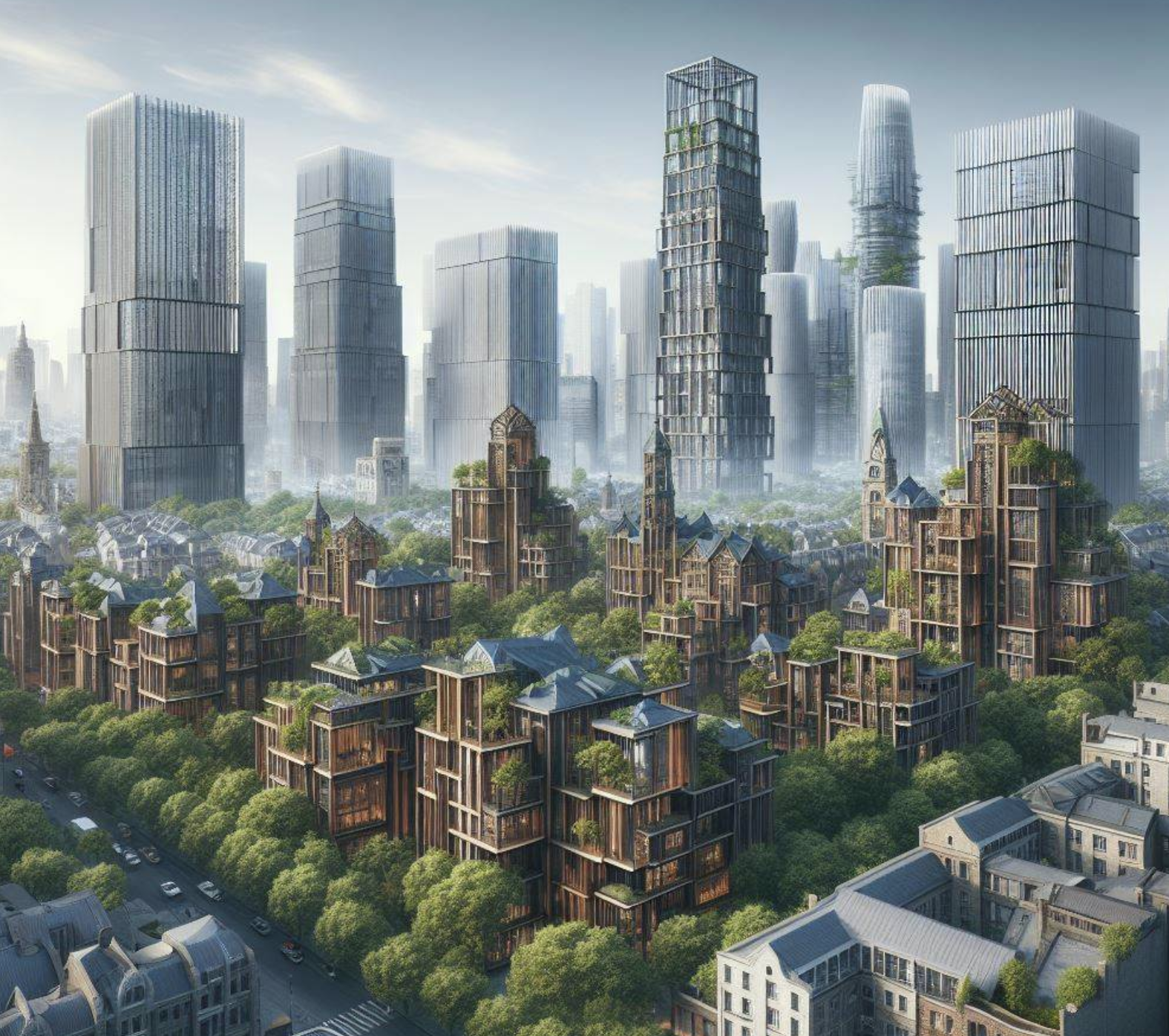 7
Vytvoření normativních podmínek požární bezpečnosti pro větší využití dřeva ve stavebnictví
PBS+ ….. (O TROCHU VYŠŠÍ)
Různá kritéria OMEZENÍ VÝŠKY

Přímá vazba na ČSN 73 0802

Omezit účel (ZNALOST RIZIKA)

STANOVIT JANSNÉ PODMÍNKY

PRINCIP = BEZPEČNÁ STAVBA (S, Z, R-, pbz, F.. ..)
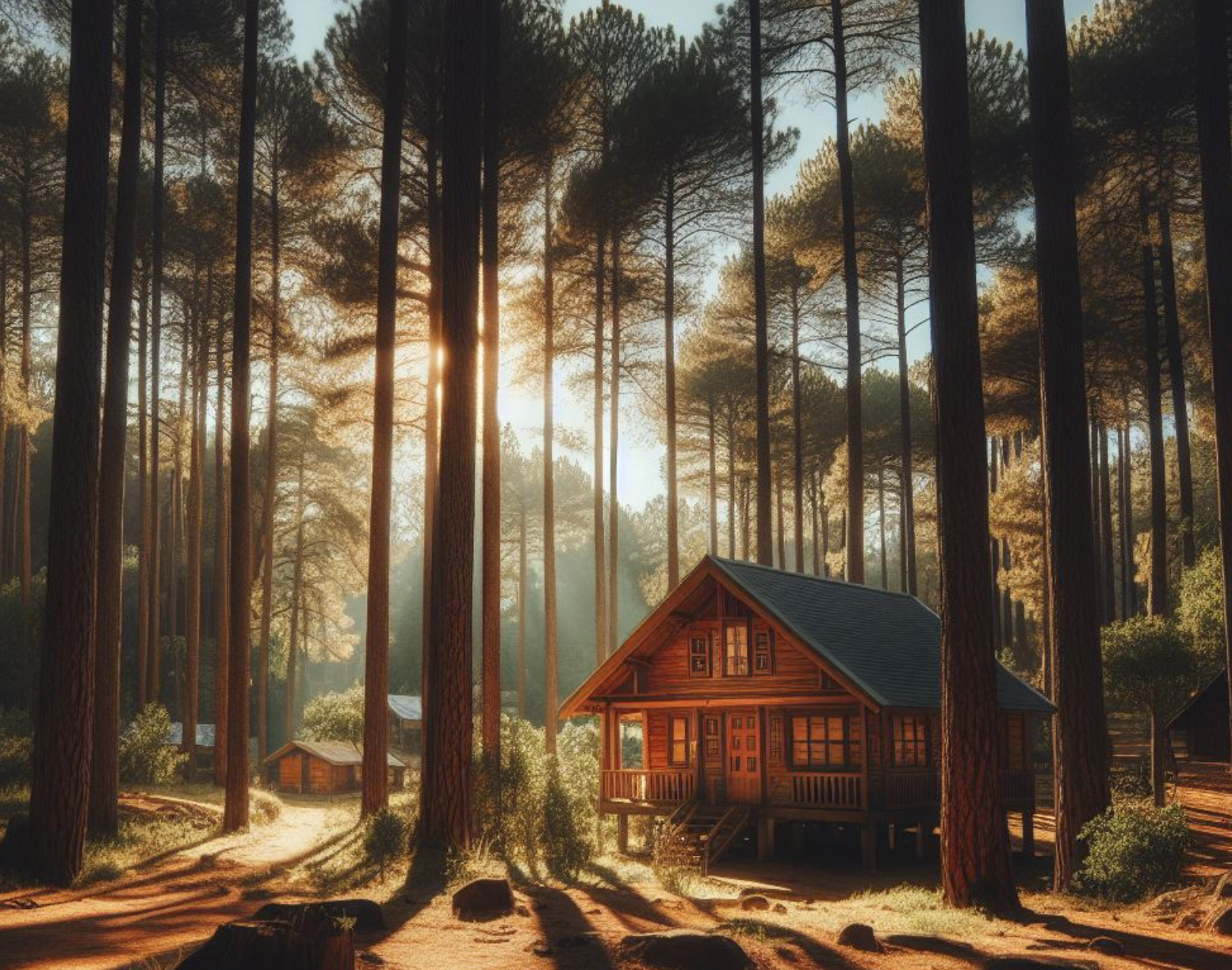 8
Vytvoření normativních podmínek požární bezpečnosti pro větší využití dřeva ve stavebnictví
POŽÁRNĚ BEZPEČNOSTNÍ INŽENÝRSTVÍ
FBI, doc. Ing. Kučera Petr, Ph.D.
Obecné požadavky PBI (ISO 23932)
Návrhové požární scénáře (ISO 16733-1)
Návrhové požáry (ISO/TS 16733-2)
Stavební konstrukce (ISO 24679-1 a ISO/TR 24679-5)
Evakuace osob (ISO/TS 29761)
Aktivní systémy PO (ISO 20710)
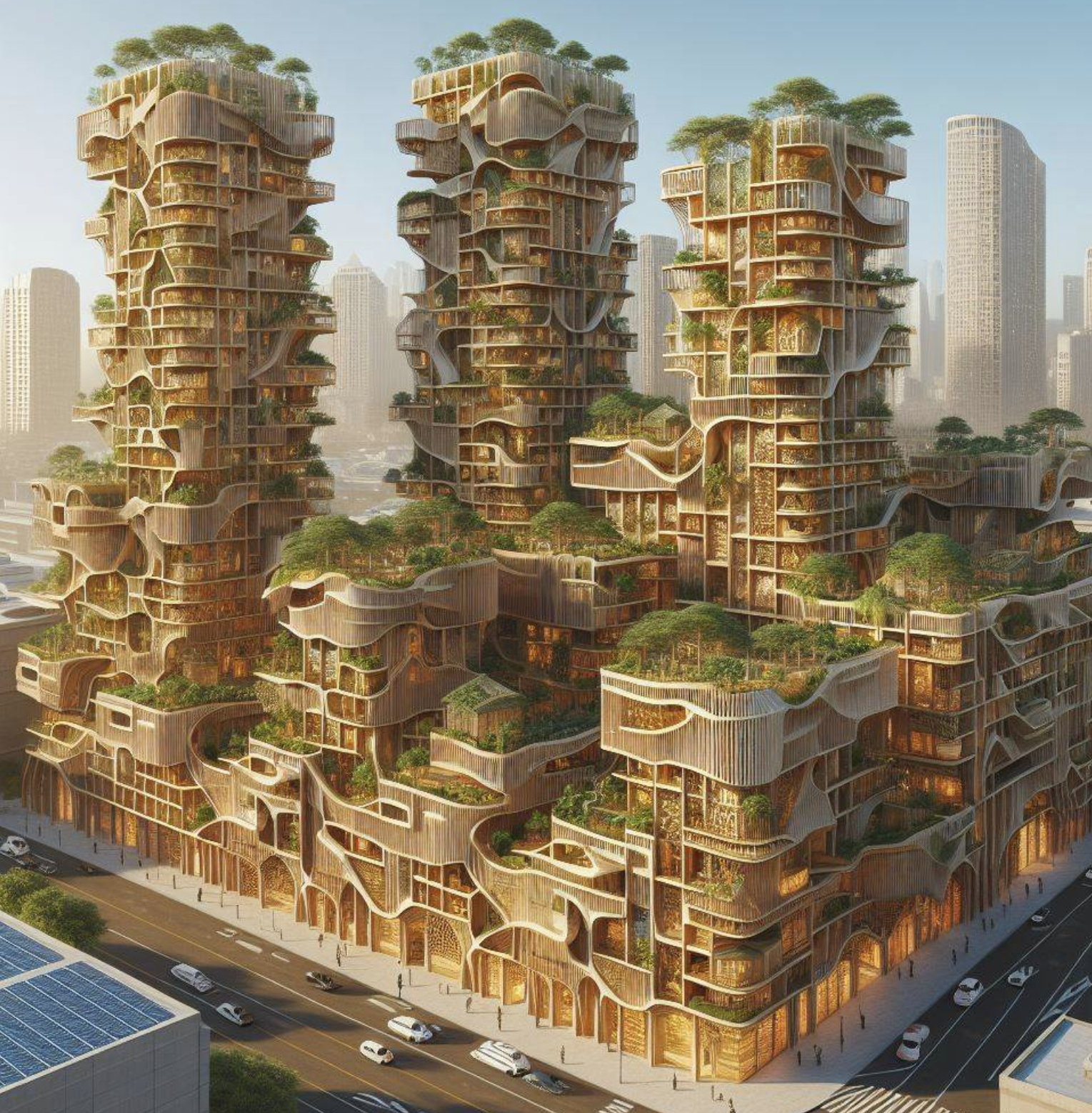 9
ČSN P 73 0847
Finální text k hlasování 2.1.2024
31.1.2024 odsouhlaseno
Nové náměty ČEZ / MPO
Zapracováno (2 články)
Nové hlasování (1/2 března)
ODSOUHLASENO (03/2024)
AUTORSKÁ KOREKTURA
VYDÁNÍ

ČSN P
10
ČSN P 73 0847
PRINCIP
Jako kdysi NORMA S MODRÝM PRUHEM
ověření v praxi

UMĚLÁ INTELIGENCE
ČSN je obecná norma, která stanovuje požadavky na produkty, služby nebo postupy. 
Má právní platnost.
ČSN P je doplňková norma, která poskytuje praktické rady, doporučení nebo specifické postupy pro konkrétní situace. 
Nemusí být závazná a často slouží jako užitečný nástroj pro odborníky v daném oboru.
11
ČSN P 73 0847
Rozdělení z pohledu místa instalace
mimo stavební objekty (POLE)			5

na stavebních objektech

na konstrukcích (BAPV) – střechy/stěny/…	6

bez konstrukcí (BIPV) - střechy/stěny/… 	7

VŠE MÁ SVOJÍ KAPITOLU
12
ČSN P 73 0847
Rozdělení z pohledu množství uvolněného tepla
PV moduly / systémy (bez kabelů, konektorů …) včetně jejich nosné konstrukce:

s omezeným vývinem tepla		DEFINICE

bez omezeného vývinu tepla		ZBYTEK
13
ČSN P 73 0847
Technik se vyjadřuje obrázkem ……
celkem 18 obrázků
DÍKY ČVUT (Ing. arch. Petr Hejtmánek, Ph.D.)
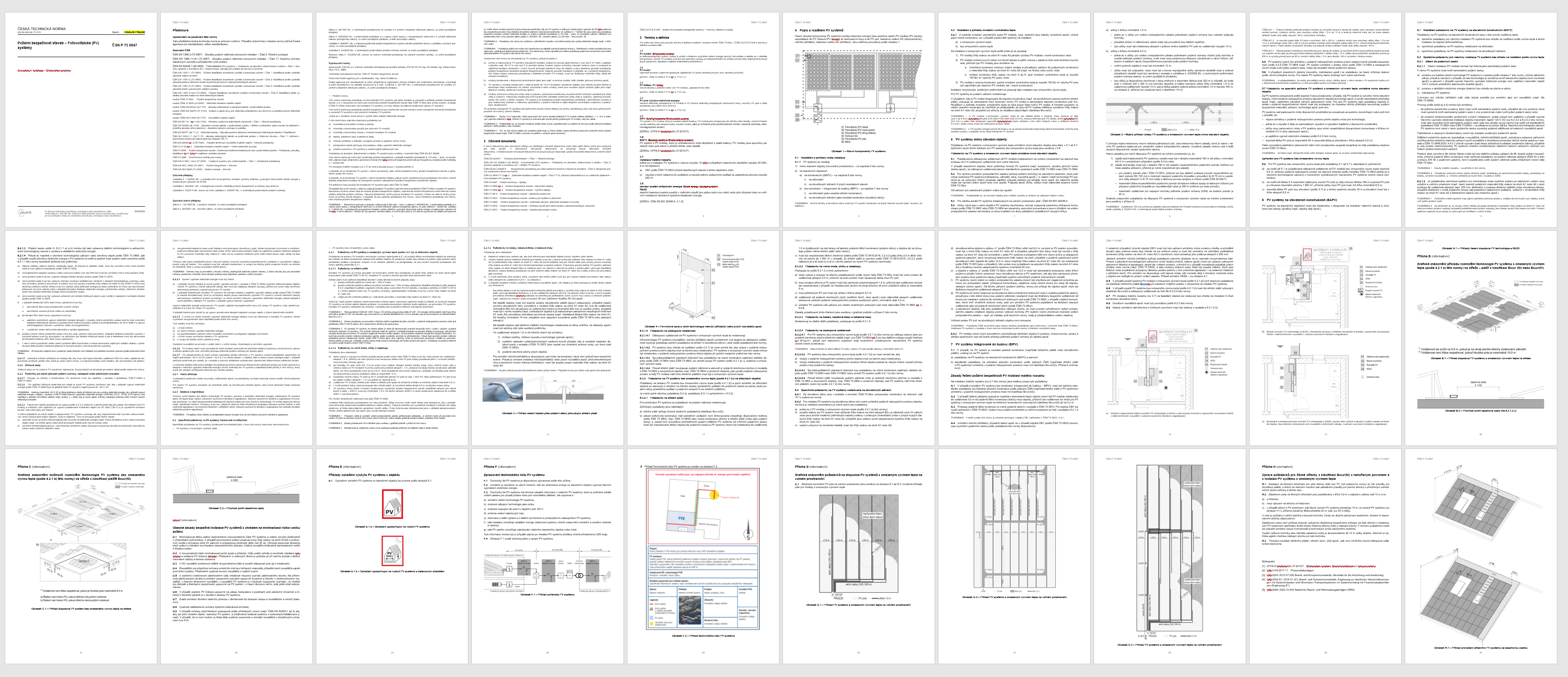 14
ČSN P 73 0847
FVE mimo stavební objekty = SPOLUPRÁCE s „IZS“
		první prezentace
a) uličky s šířkou minimálně 1,5 m 
vedení protipožárního zásahu bez nutnosti průjezdu

b) uličky s šířkou minimálně 4,0 m 
uličky včetně jízdy techniky a vozidel JPO (nemusí to být asfalt ;-) )

JASNÁ KRITÉRIA
VZDÁLENOSTI, DÉLKY
POLOMĚRY ZATÁČENÍ
OBRATIŠTĚ
15
ČSN P 73 0847
FVE MIMO STAVEBNÍ OBJEKTY
ULIČKY 
max. 160 m zásahu
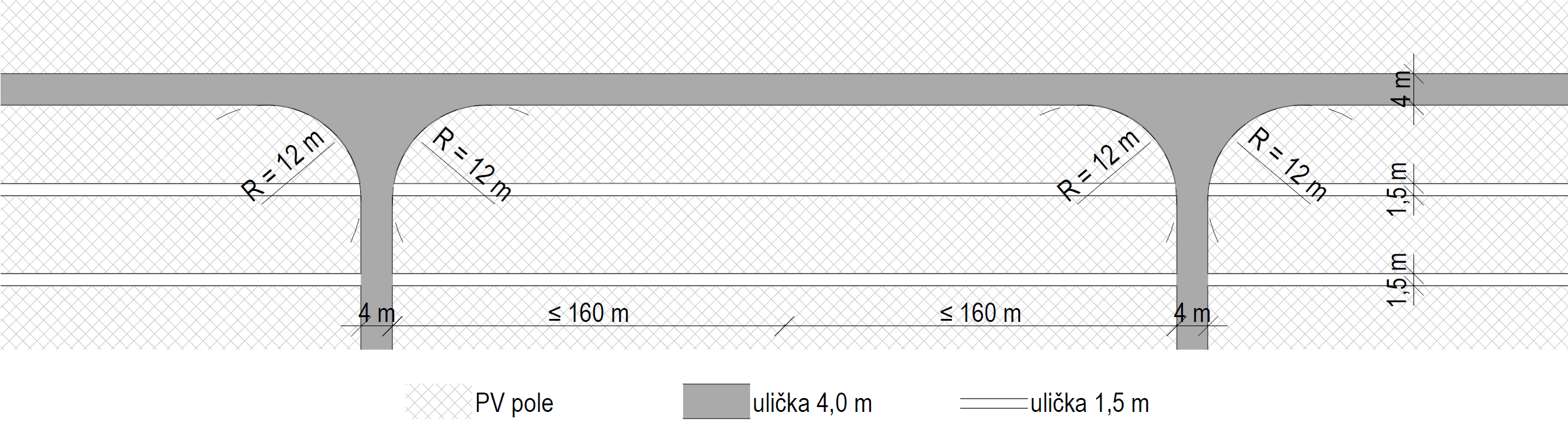 16
ČSN P 73 0847
FVE MIMO STAVEBNÍ OBJEKTY
ULIČKY 
max. 160 m zásahu
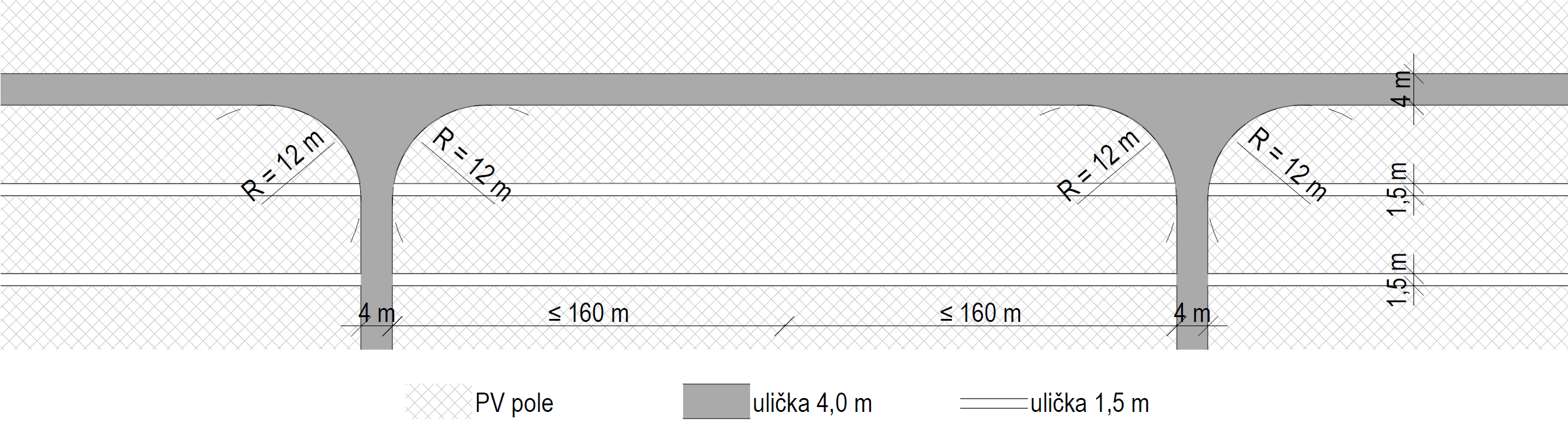 17
ČSN P 73 0847
FVE MIMO STAVEBNÍ OBJEKTY
POŽÁRNÍ POTRUBÍ
ČSN 73 0873

DN 100 mm 

napojení 2x B (do 40m)

vyústěním 1x B  

maximální délka 250 m
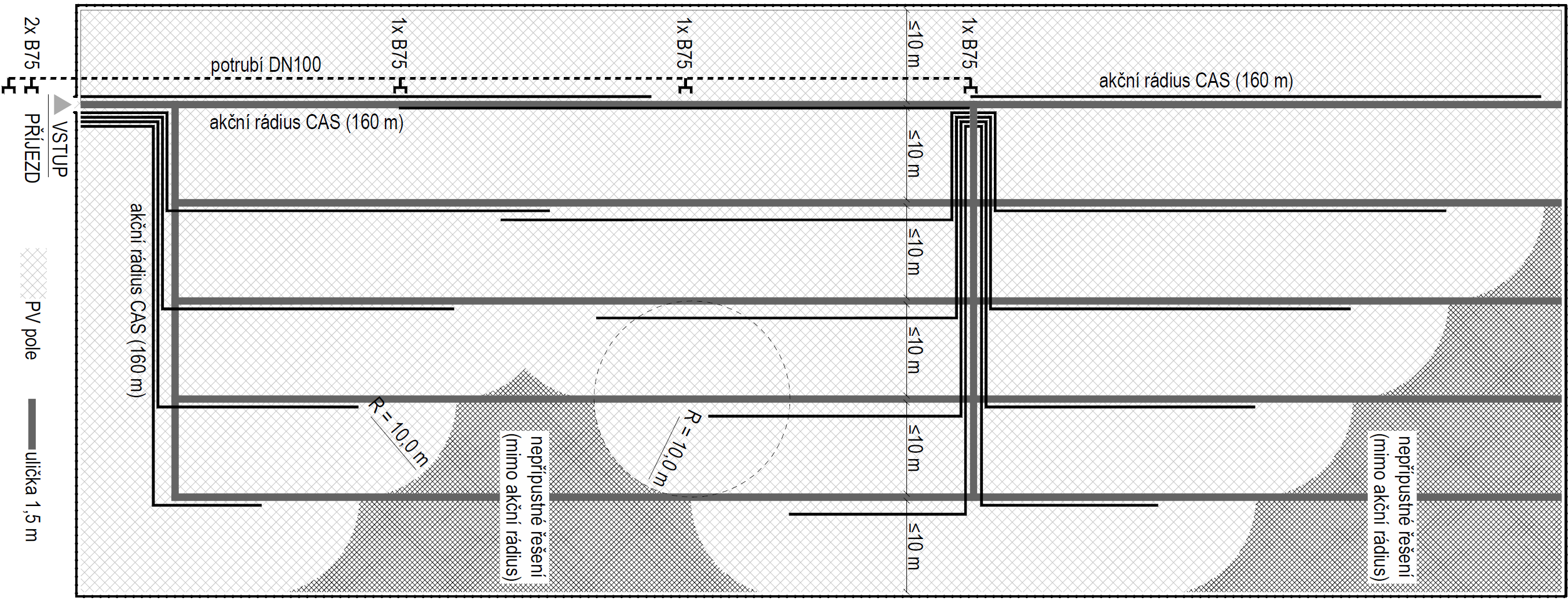 18
ČSN P 73 0847
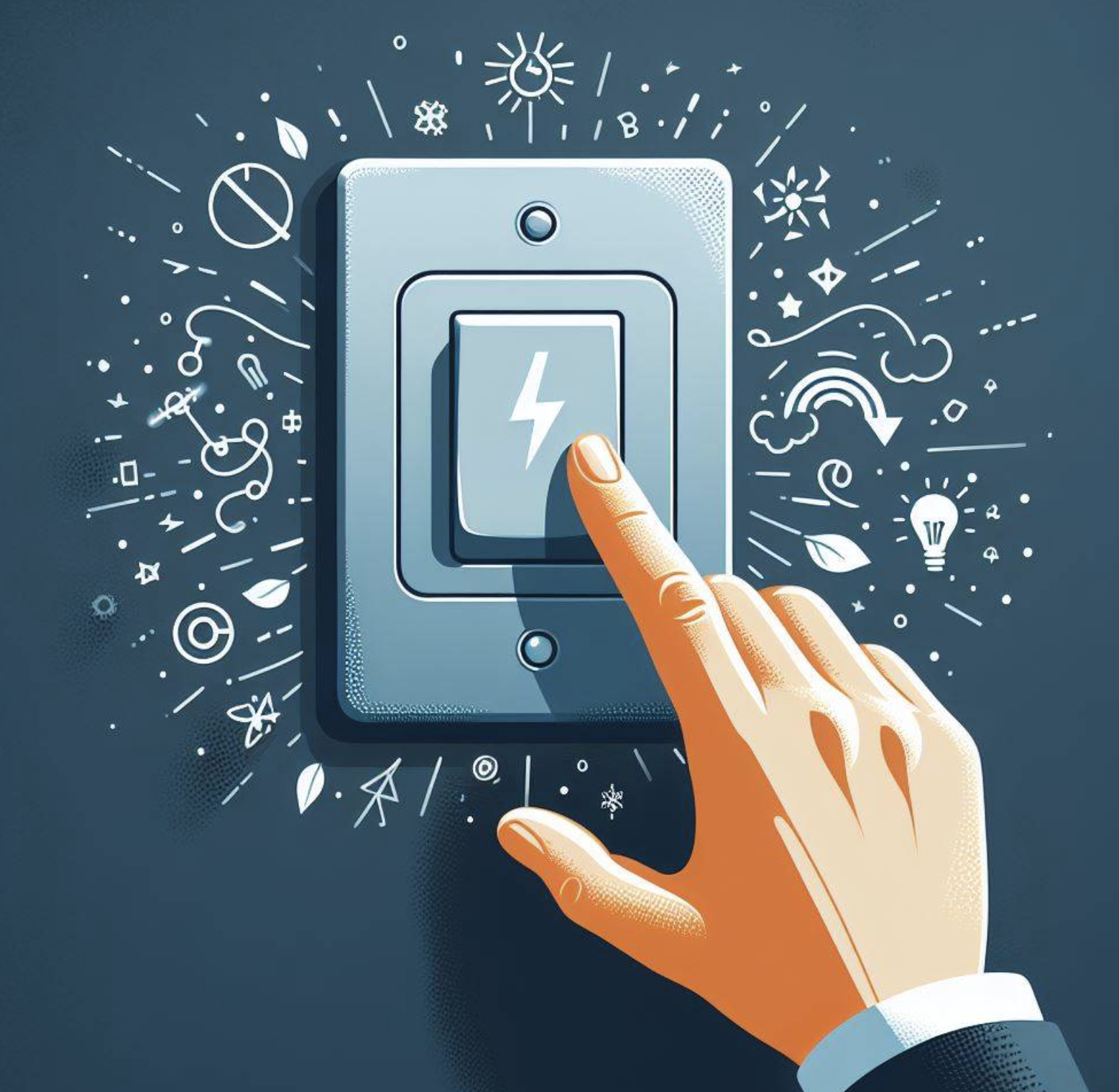 VYPÍNÁNÍ ELEKTRICKÉ ENERGIE
ČSN 73 0848
CS / TS
Pro zajištění běžných podmínek pro zásah 
na jakékoli části PV systému napětí do 120 V DC.
Není splněn požadavek 
SLOŽITÉ PODMÍNKY pro zásah.  ….vyhl. č. 246/2001Sb.
Stejnosměrná část rozvodu = co nejkratší
mimo objekt
PU navazující na prostup 
trasa = požární odolnost + odolnost x voda
19
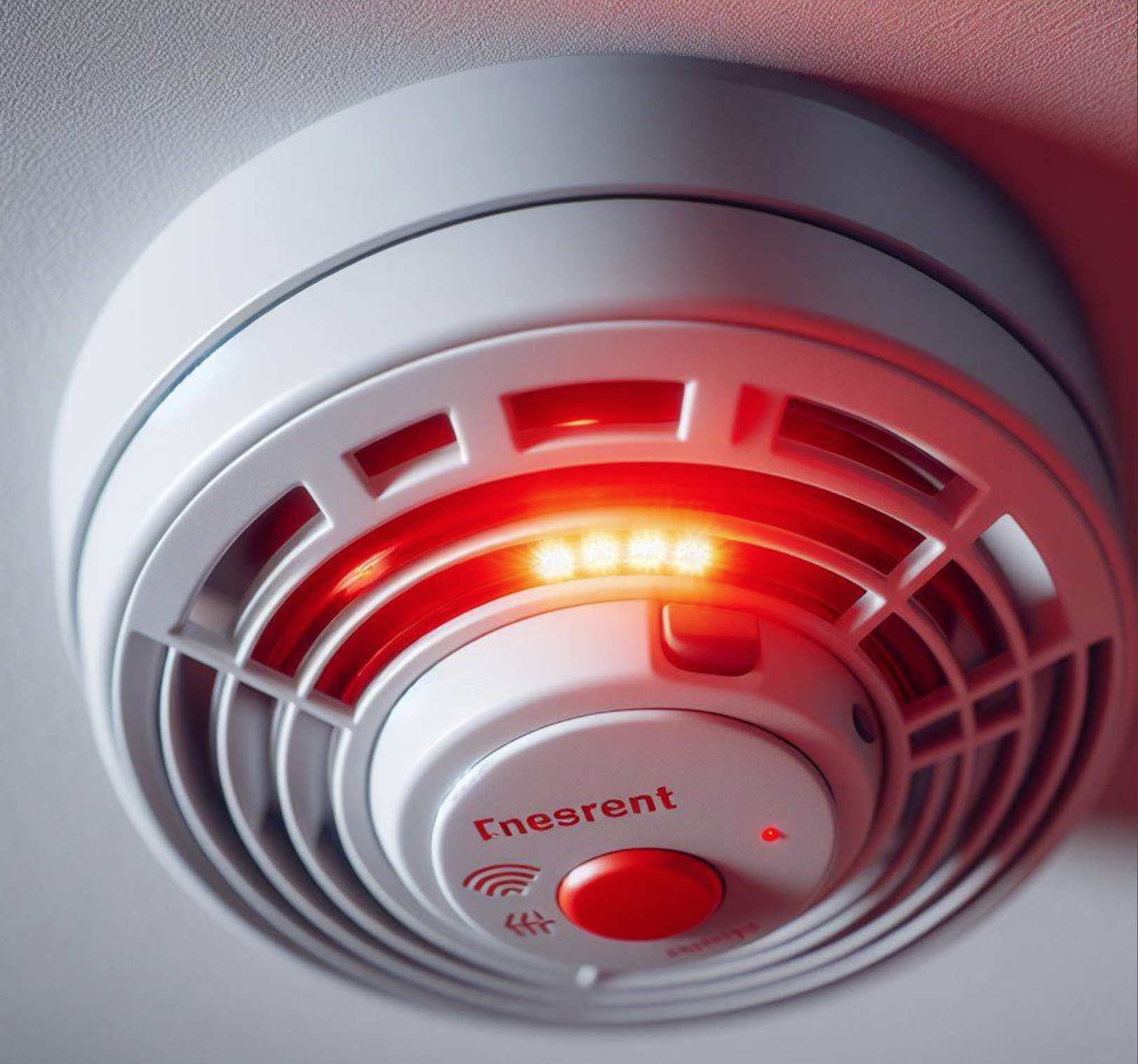 ČSN P 73 0847
ADaS
Doporučení

Prostory uvnitř objektu pro technologii PV

I ve všech bezprostředně přiléhajících částech UC

Detektory musí být propojeny 
DETEKCE = SIGNALIZACE OBOU / VŠECH

PŘEDPOKLAD 2 – 4 HLÁSIČE
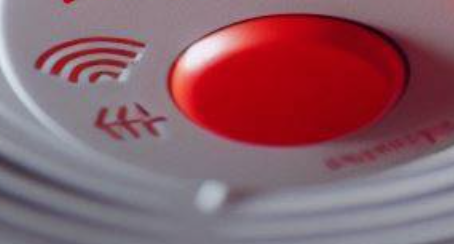 20
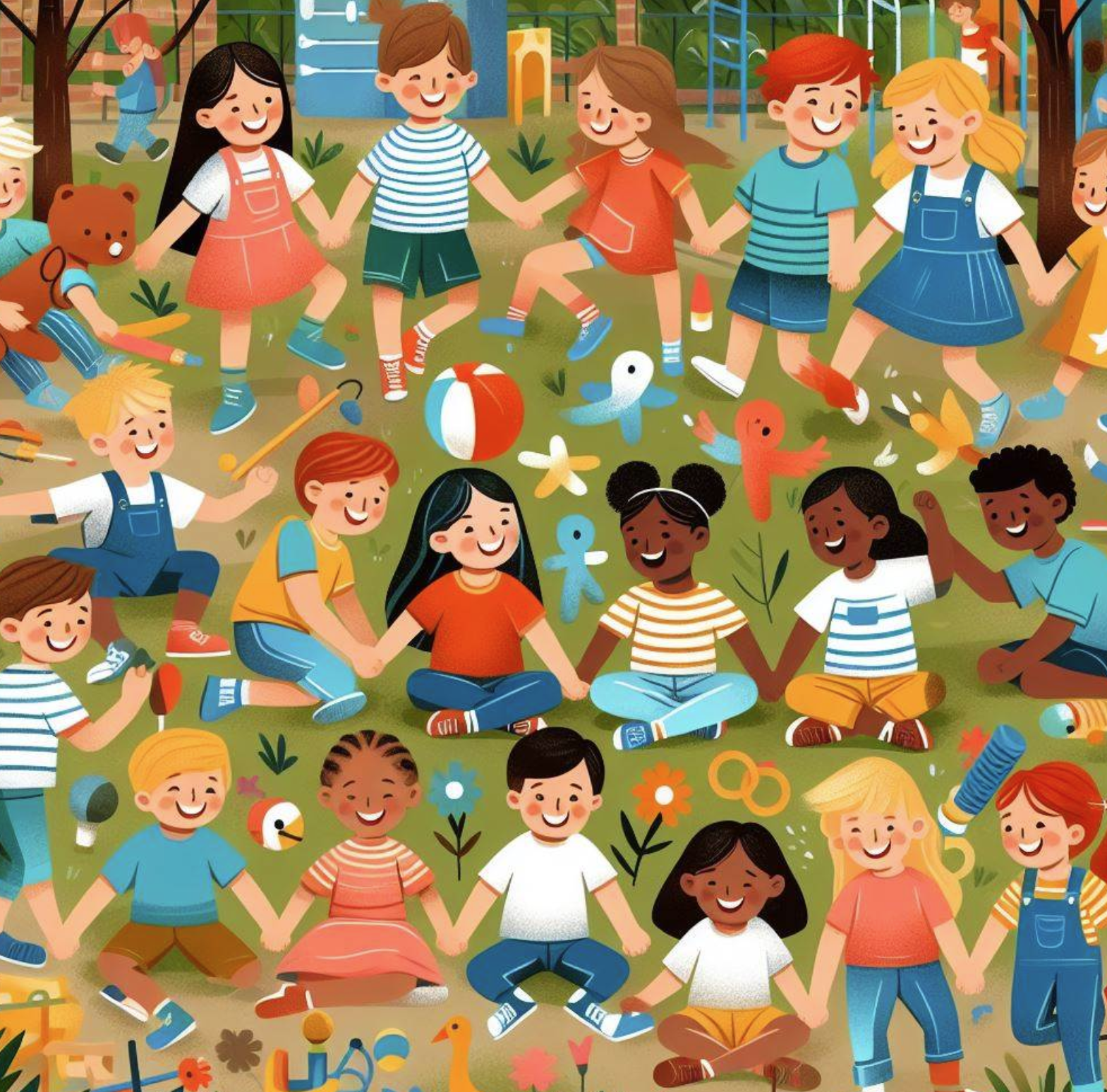 ČSN 73 0802
TÉMA
PŘEDŠKOLNÍ ZAŘÍZENÍ (školy+)
Specifická ustanovení pro stavby nebo jejich části určené k provozu školy, školského zařízení nebo k zajištění předškolní péče

STAV
1. znění = 2.1.2024
31.1.2024 = připomínky
Celkem – 199
Vyřízeno – 118
Ostatní – do konce dubna
21
ČSN 73 0802
PŘEDŠKOLNÍ ZAŘÍZENÍ

mateřské školy

dětské skupiny

ostatní (…… původní)
22
ČSN 73 0875
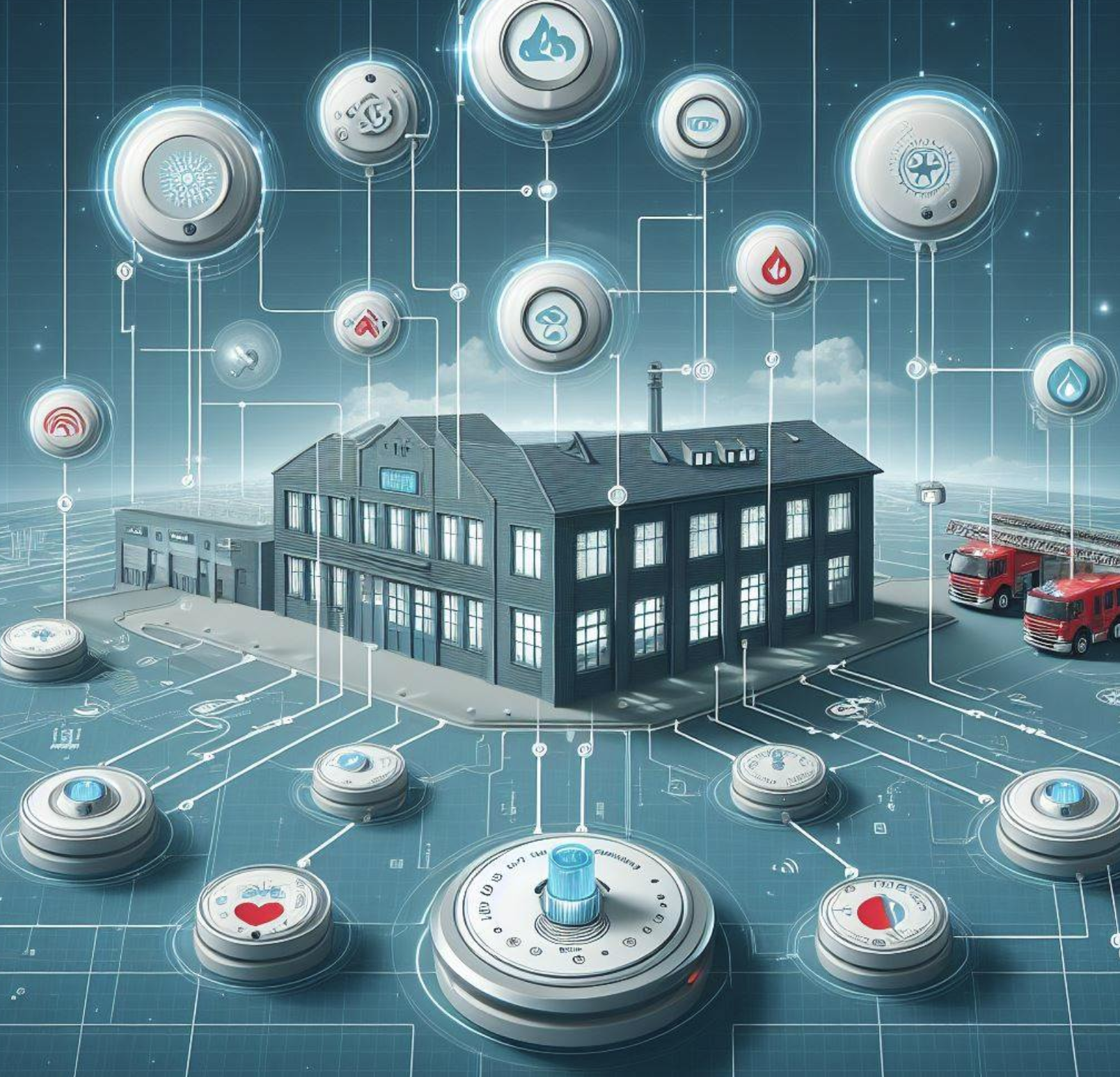 TÉMA
Revize ČSN 34 2710

STAV
1. znění = 2.1.2024
31.1.2024 = připomínky
Celkem – 98
Vyřízeno -  36
Ostatní – do konce dubna
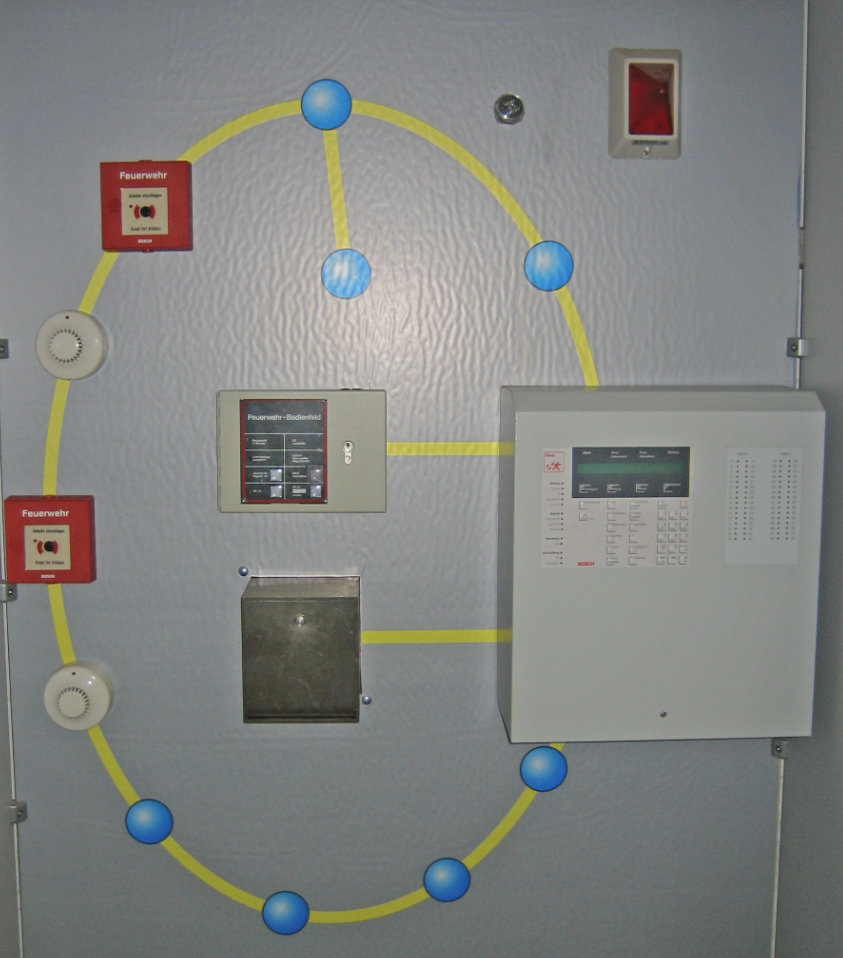 23
ČSN 73 0875
TÉMATA:
Zónový poplach – dílčí / POSTUPNÁ evakuace
Ovládaná zařízení
Hlásiče POD/NAD PODHLEDY (dle ČSN 342710)
TLAČÍTKOVÉ HLÁSIČE (upřesnění)
OBSAH PBŘ V RÁMCI DSP
ZAŘÍZENÍ DÁLKOVÉHO PŘENOSU
HZS KRAJE / HZS PODNIKU (ČD / XXX)
JINÉ ? 
Umístění ústředny EPS (nejen PU)
Jiné než zvukové vyhlášení poplachu (KDY / JAK)
GRAFICKÉ NADSTAVBY (kdy)
24
ČSN 73 0875					10/2023
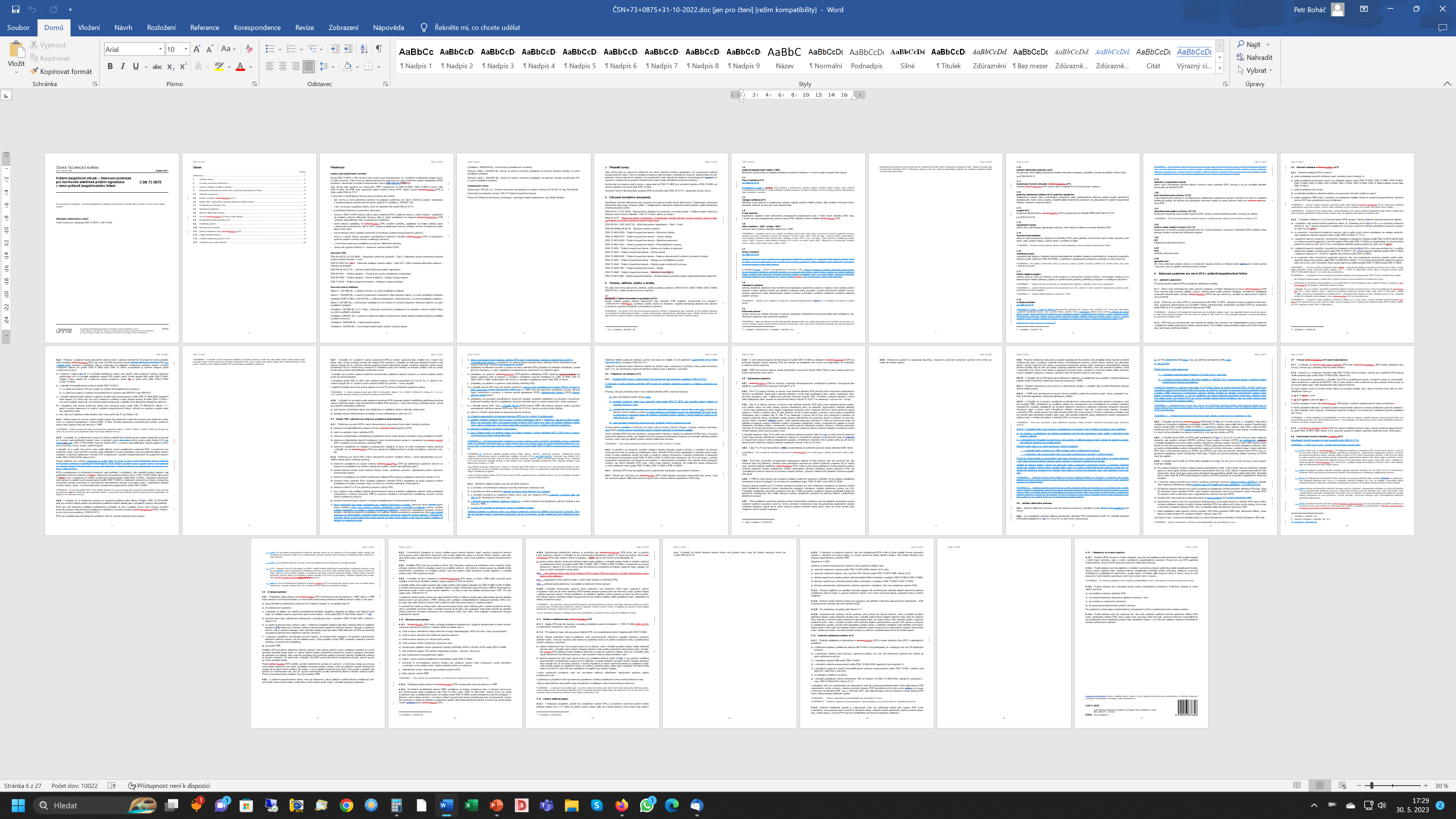 25
ČSN 73 0875					 04/2024
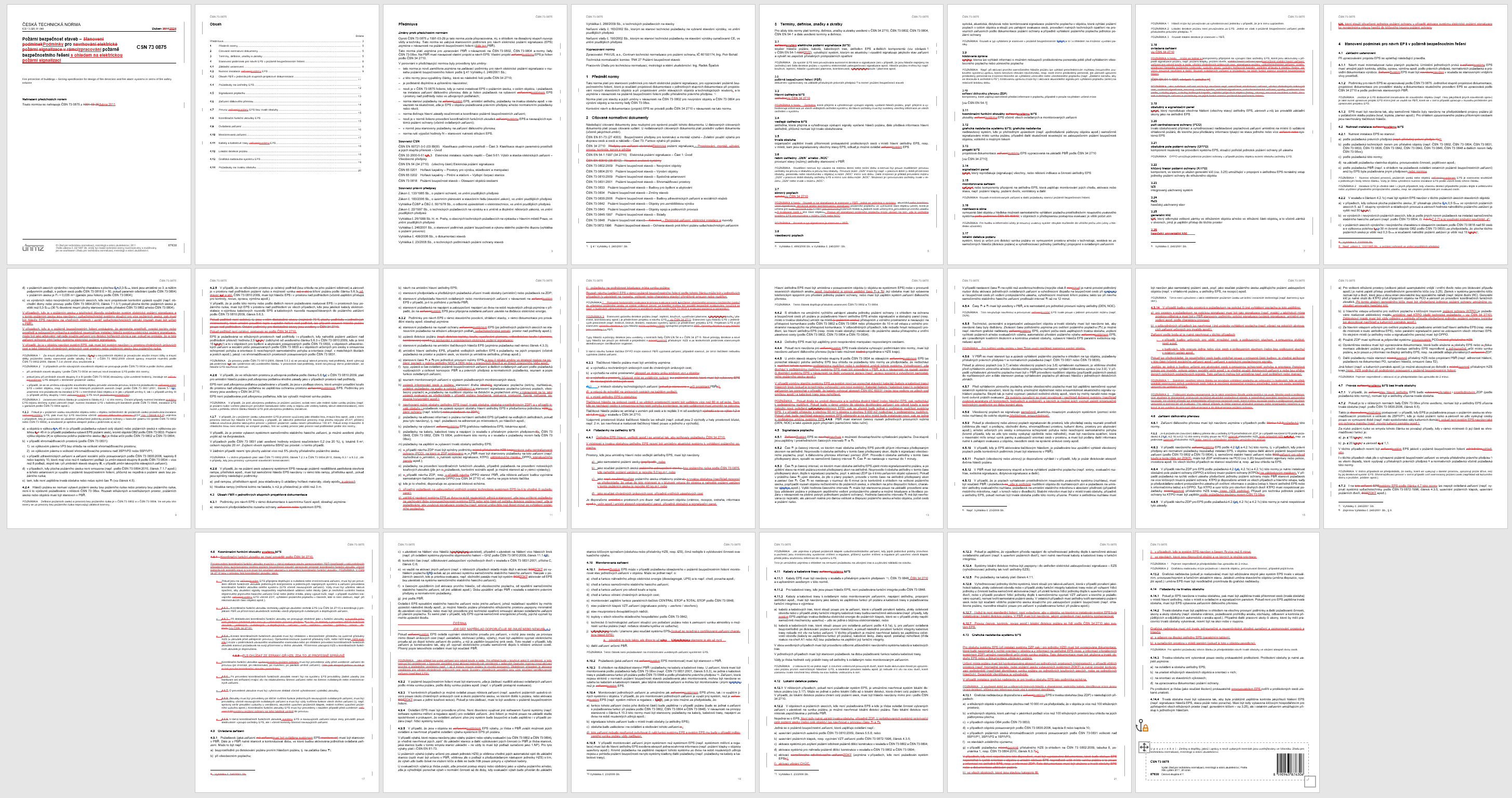 26
ROK 2025 A DALŠÍ …………………… 
ČSN 73 0847
ČSN 73 0802 (opravy, příloha J …… )
ČSN 73 0875
ČSN 01 3495   (013495) - Výkresy ve stavebnictví. Výkresy požární bezpečnosti staveb

ČSN 73 0845
ČSN 73 0834

ČSN 73 0872 (zahájení)

ČSN 73 0838
ČSN 73 0833
27
DĚKUJI ZA POZORNOST …………… 
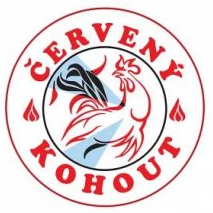 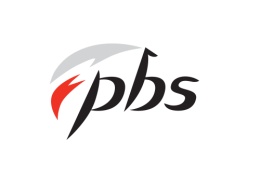 Požární bezpečnost staveb s.r.o. Plzeň 04/2024, Ing. Petr Boháč
28